ONLINE MARKING TRAINING
By 
Jerusha Kimani
Learning Outcome
At the end of this training you should be able to;
Login to eclass.uonbi.ac.ke
Locate and Open your courses
Mark online
Download Marks
How to Login
Use your Active Directory (AD) Account
Username: Payrollno/IDno
Password: AD password
Link: https://eclass.uonbi.ac.ke
How to Locate and Open Courses
Go to my courses and click on the course you want to mark the exam






Click on the exam you want to mark
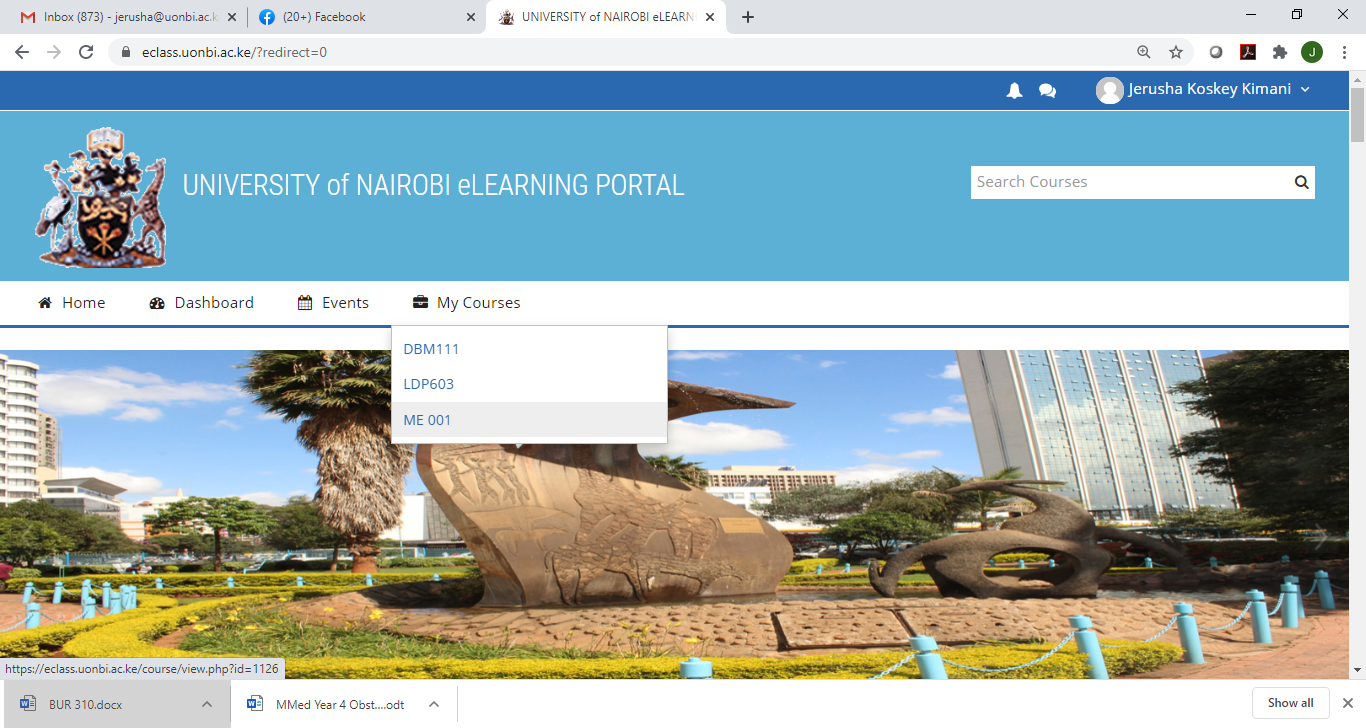 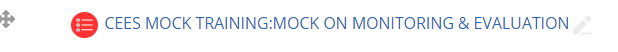 Opening the Questions to be marked
On your right go to administration block, click on results to expand it and then click on Manual grading link.
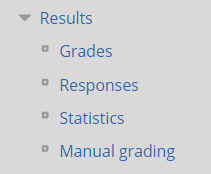 How to Mark Online
Use the column “To grade” and click on the links provided to mark the questions. 
NB: The system allows one to mark a question at a time.
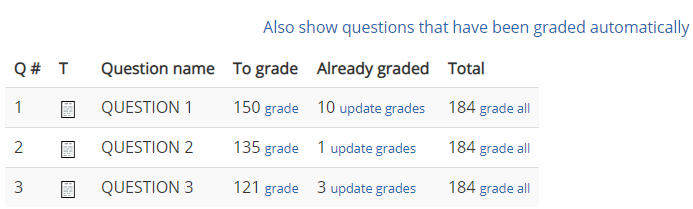 How to Mark Online
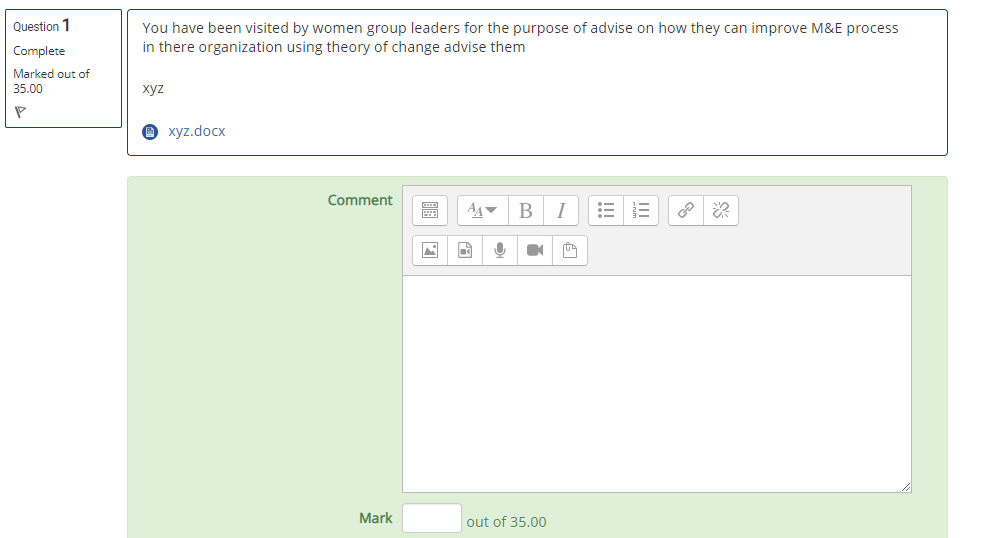 Question
Answer
Put your comments here
Award marks here
Updating Marks
Use the column already graded to edit marks
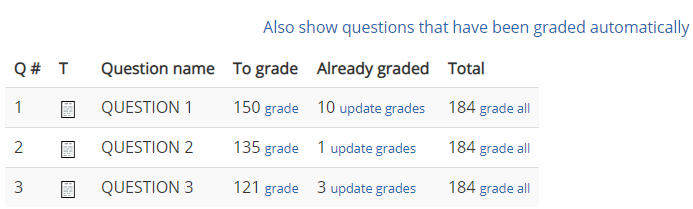 Download Mark sheet
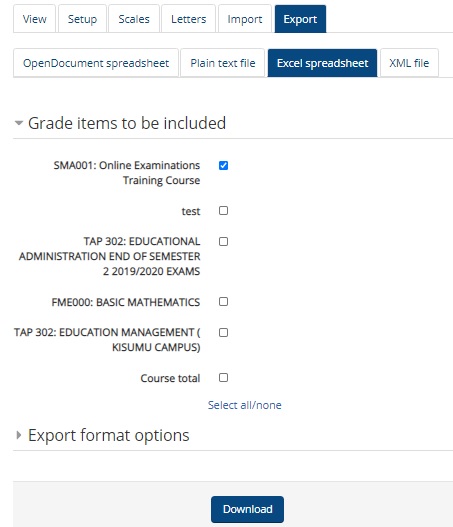 Go to this course ( next to my courses)
Click grades, export, excel spreadsheet, 
ensure only the relevant exam is checked, save
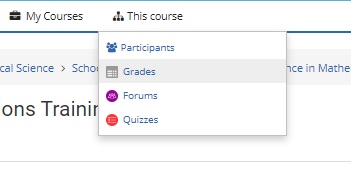 Download responses
Scroll down and above the locate “Download table data as”  select Microsoft Excel and click Download button.
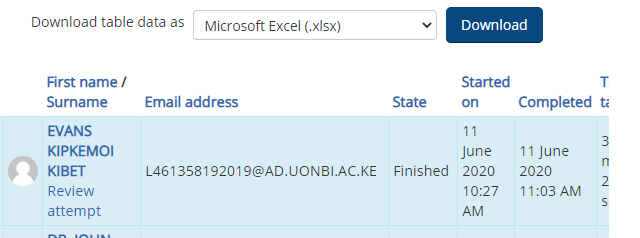 Question and Answer
END